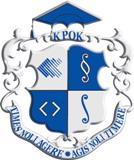 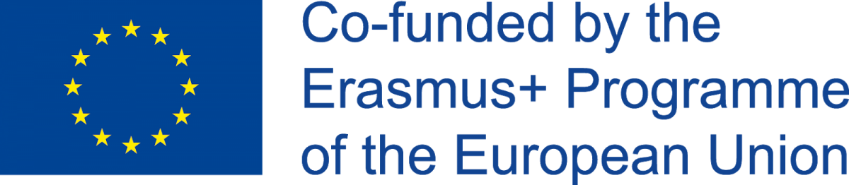 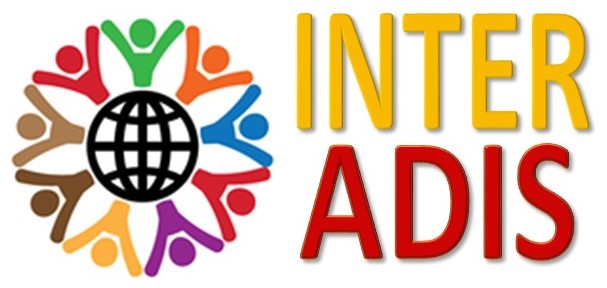 Erasmus+ CBHE ProjectInternational Students Adaptation and Integration/ INTERADIS
619451-EPP-1-2020-1-NL-EPPKA2-CBHE-JPMonitoring 
Online
01.10.2021
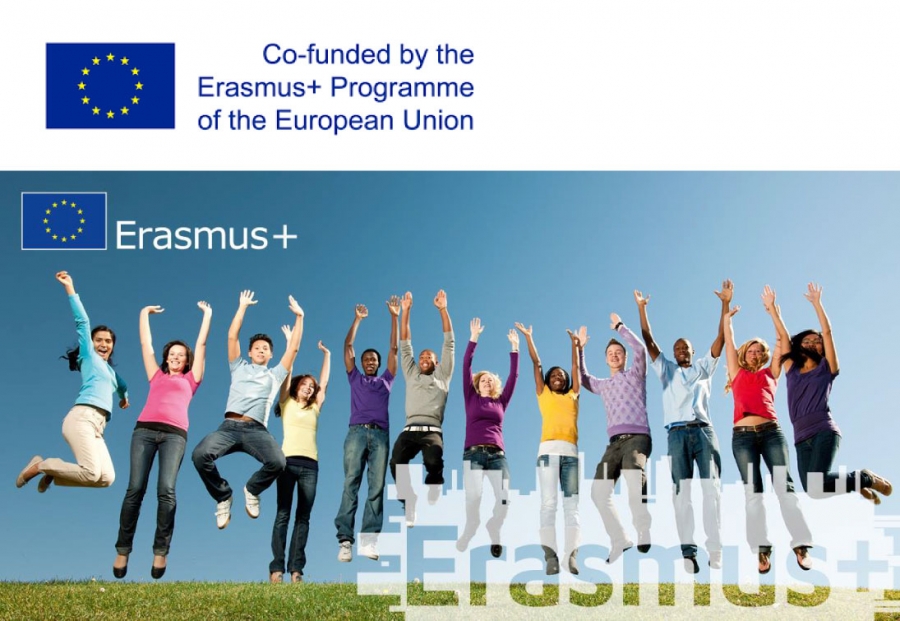 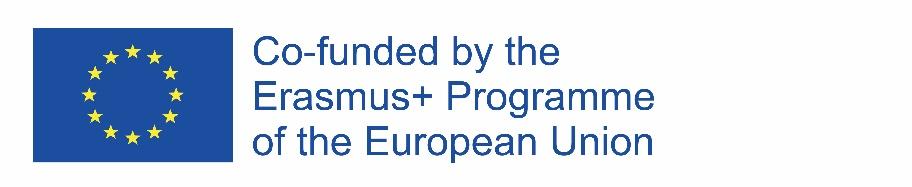 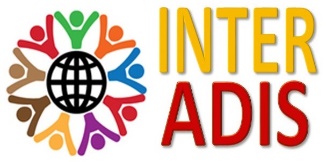 Project Team
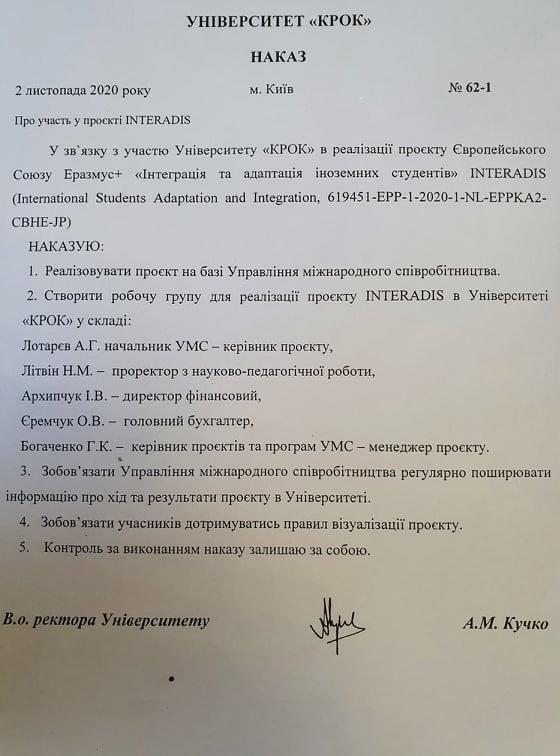 Andrii Lotariev, Head of International Office and other staff of International Office;
Nataliia Litvin, Vice-Rector for Scientific issues;
Iryna Arkhypchuk, Chief Finance Officer;
Oksana Yeremchuk, Chief Accountant;
Galina Bohachenko, Projects and Programs Manager of IO; 
Anna Drobyna, Projects and Programs Manager of IO;
Maryna Yevchenko, Administration Manager of IO; 
Yuliia Khriienko, Projects and Programs Manager of IO;
Anastasiia Shepelia, Project Managers of IO; 
Oleksandra Horbachenko, Administration Manager of IO.
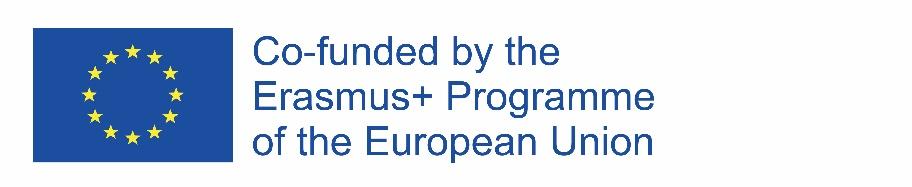 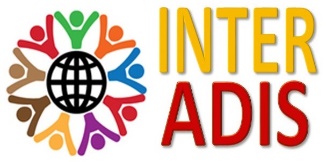 Meetings of the Project Team
Protocol of the meeting is created
List of tasks and responsibilities
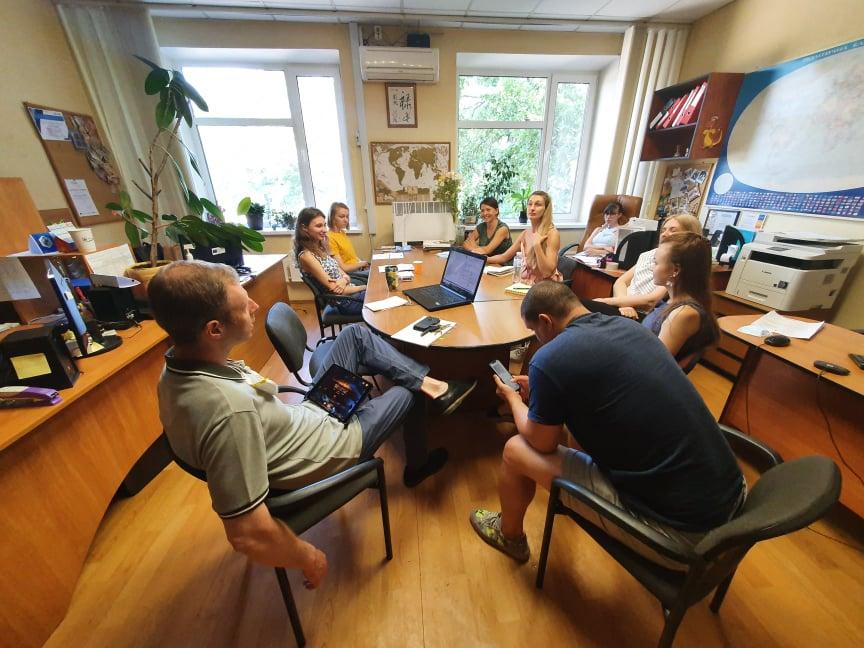 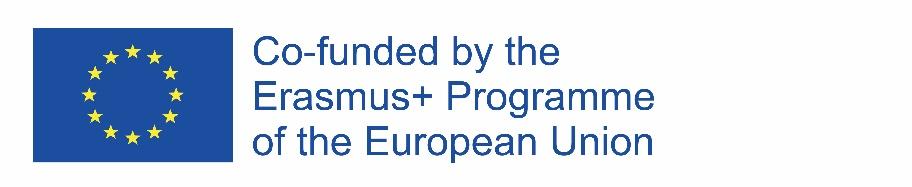 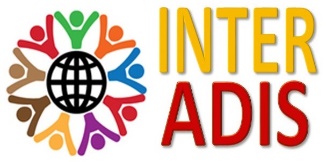 WP 2.1. Creative co-working zone organized
(abstract from the Protocol)
WP2.1.Co-working zone
Choice of the room
It was previously decided that room 415 is the best for students co-working zone, as it is comfortable and easy to control. 
It is agreed with University administration, the Order is under preparation
Decoration of the co-working (415):
Computers/laptops will be purchased within the project
To create 3 zones in the classroom: for studies, for group work, leisure time and networking
How to decorate: Row of tables near the wall, round table – for meeting and discussion, near the window – sofa and soft chairs, 
To rent coffee-box, so that students can drink coffee and tea on the fee basis (may be to have negotiations with our canteen to service the machine, to provide cups, etc)
To buy new and nice furniture – tables, chairs, table for University finances 
Develop design and put (HOW) on the walls informational materials with project logo and co-funded logo. 
Flags to print on coloured papers
Information about countries on A4 papers – put on the walls
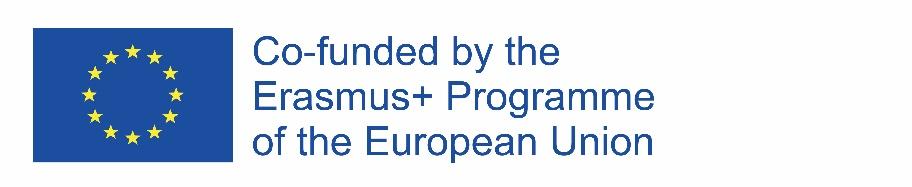 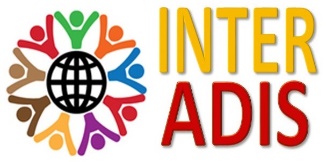 WP 2.2. Administrative procedures modernizedInternational Student Guide
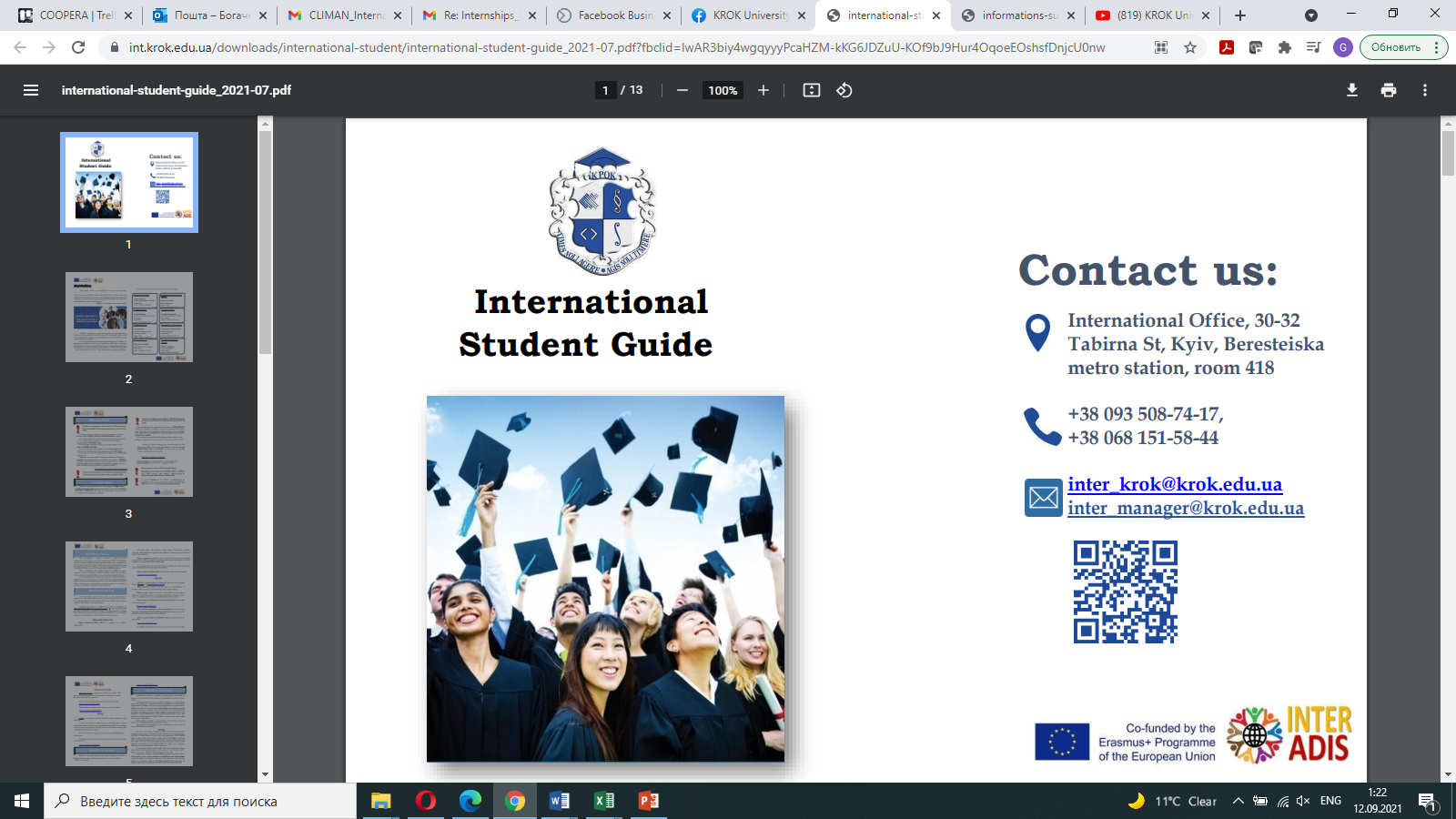 ISG is prepared for newcomers, presented to students at the Welcome Day
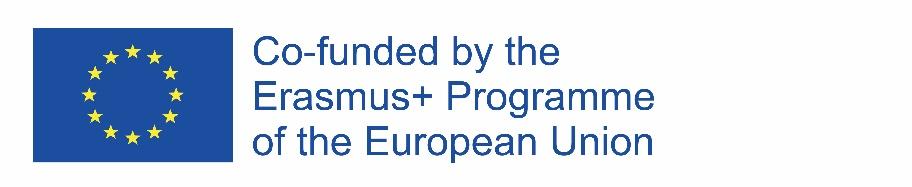 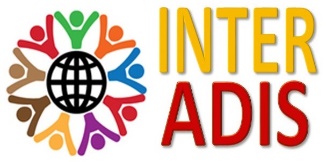 INFORMATION IN THE GUIDE
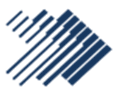 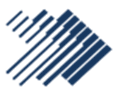 Contact information
Opportunities at KROK
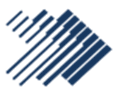 Academic and migration rules
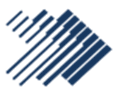 KROK facilities
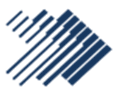 How educational process will go on
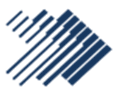 Tips to stay in Kyiv
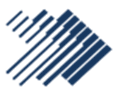 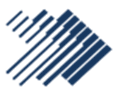 What e-learning means krok uses for studies
Do's and dont’s
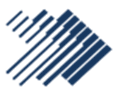 Ukraine, Places to visit
Information on DD, exchange programs
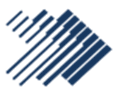 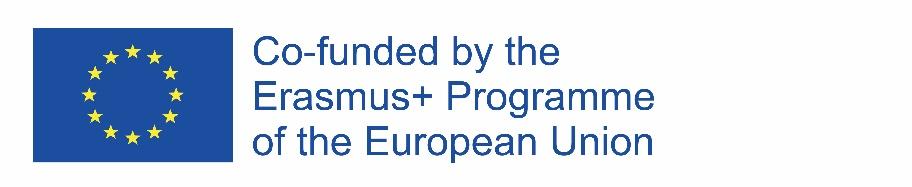 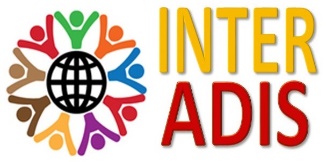 Buddy System
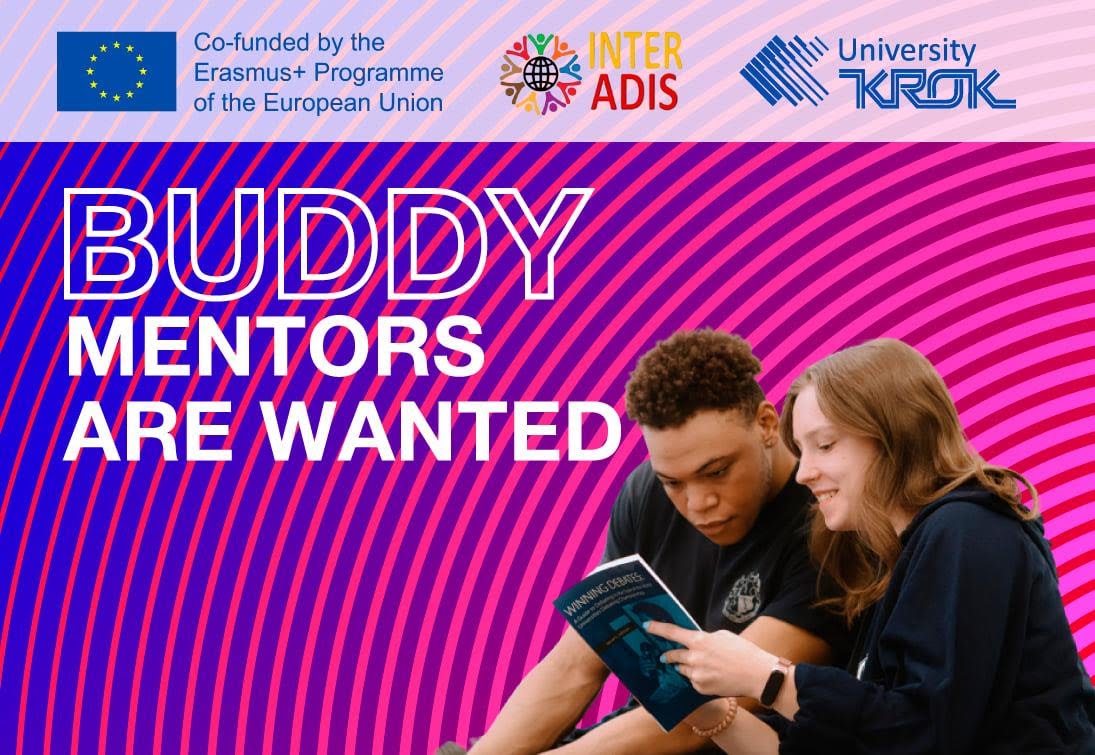 https://www.krok.edu.ua/ua/novini-ta-podiji/item/4376-buddy-mentors-are-wanted
Meeting with applicants is planned for end of October 
13 applicants – Ukrainians and International Students
Guide for Buddies is under development
Design and production of Merch is planned
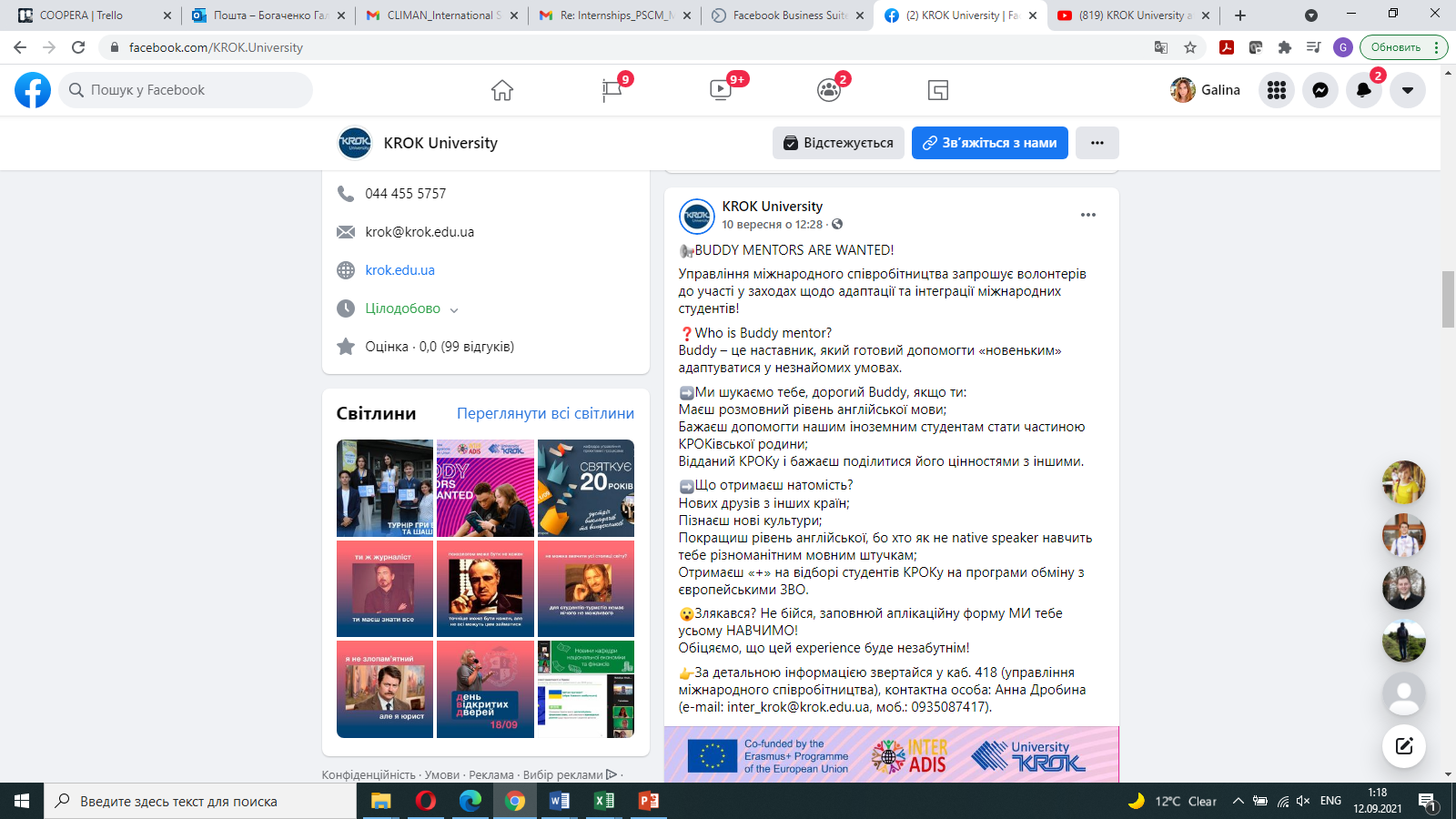 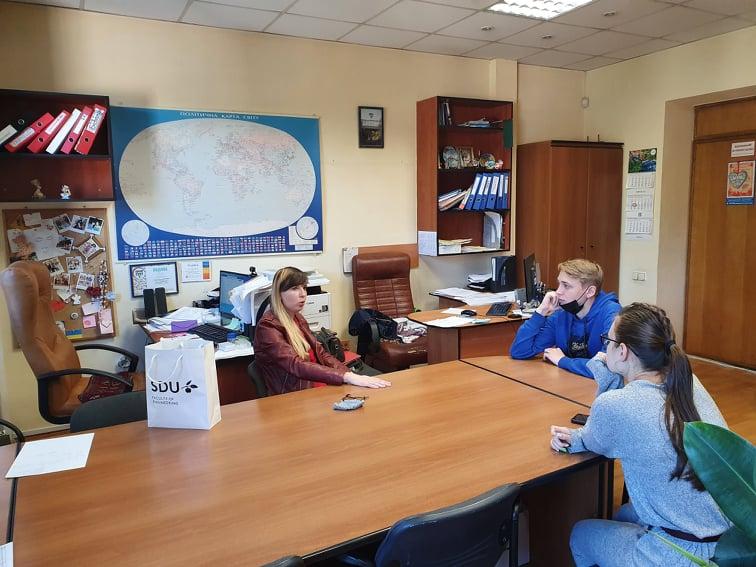 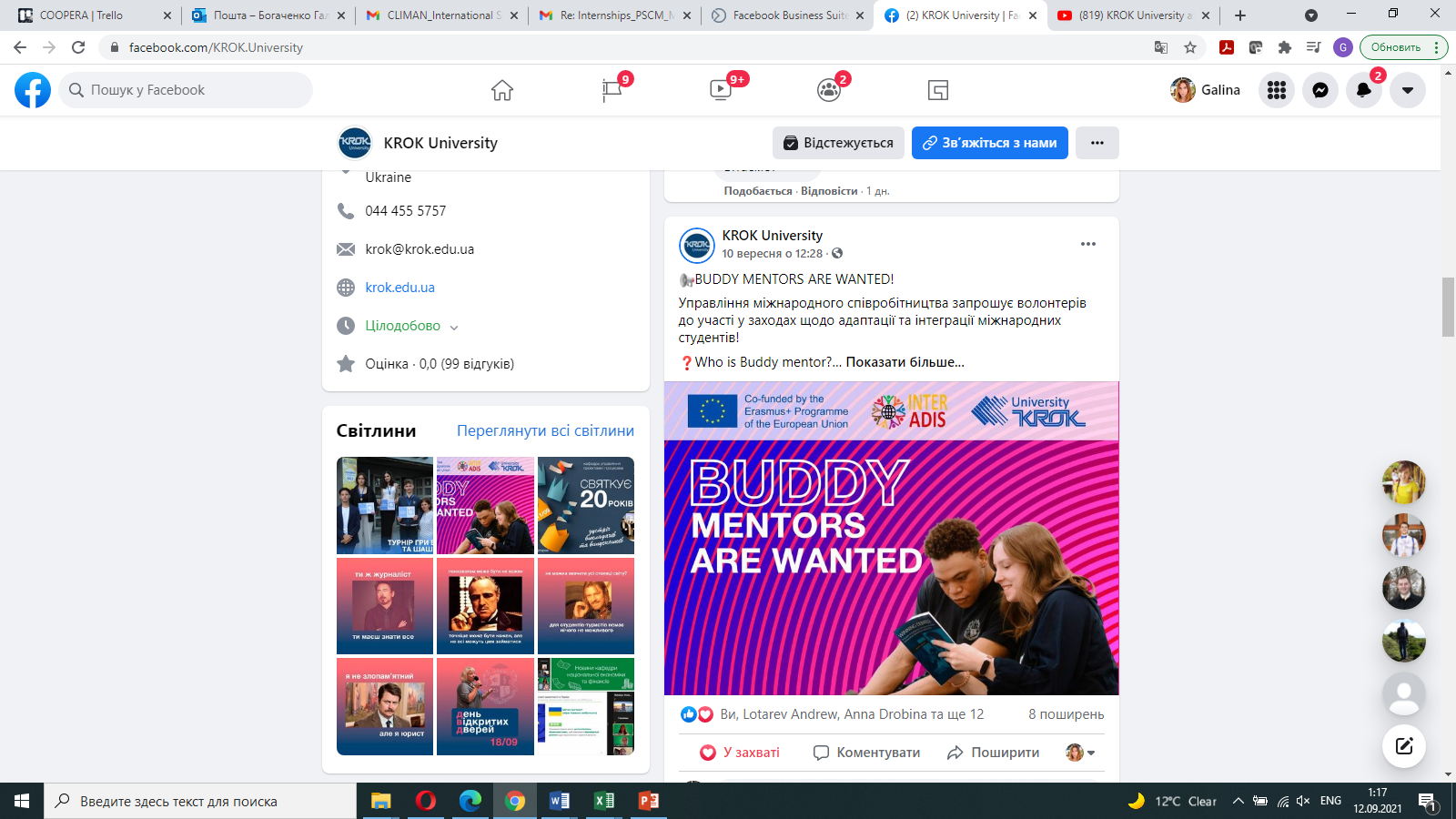 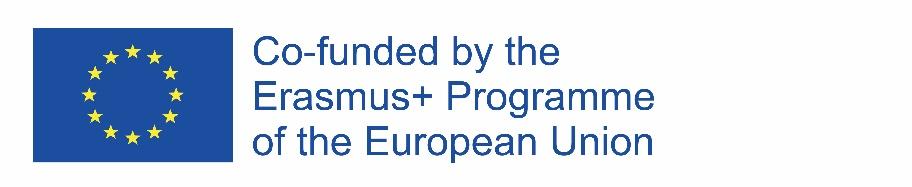 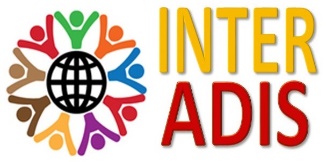 WP 2.3.Roadmap of IS integration developedCalendar Plan
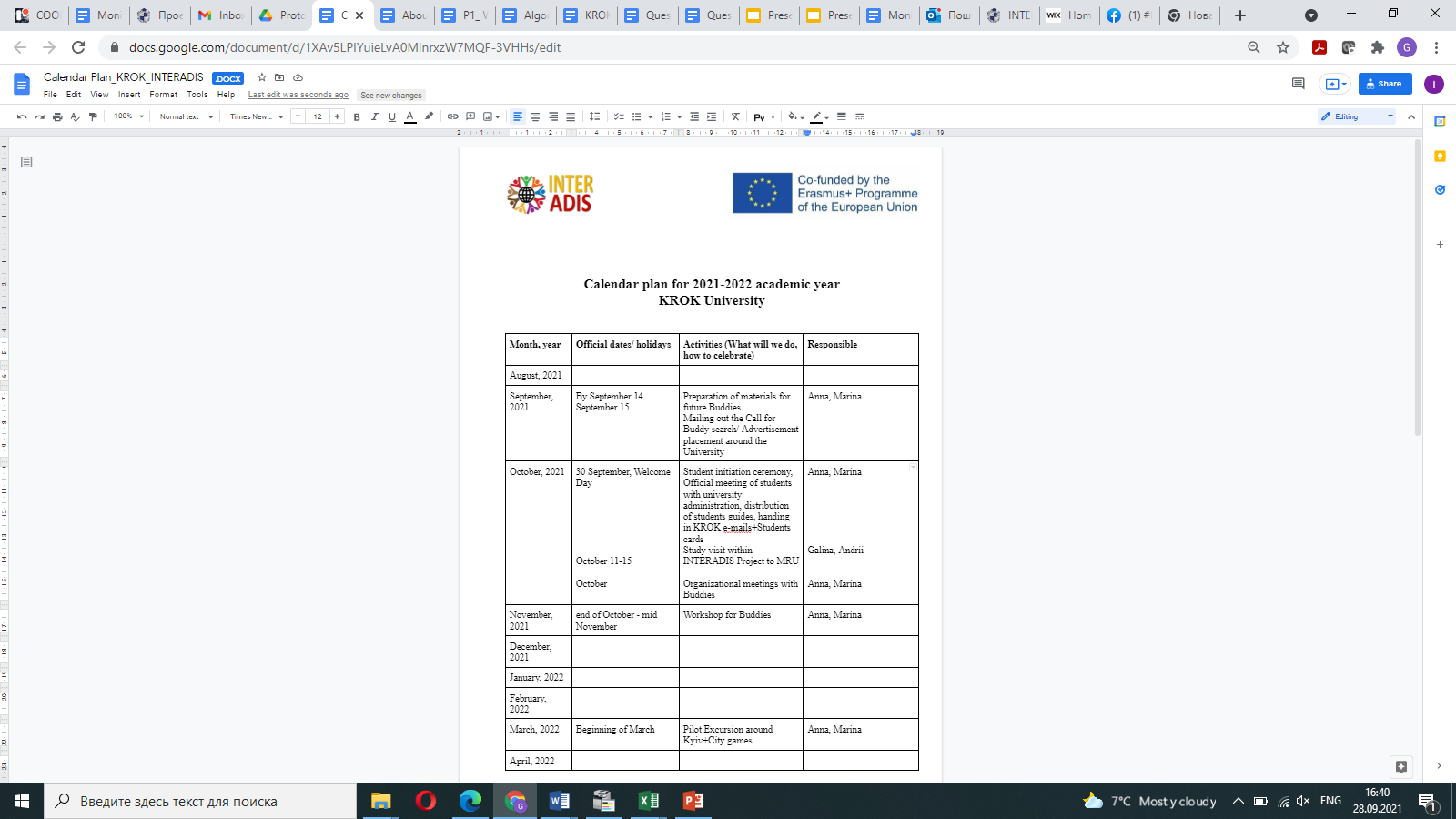 Official events, Organizational issues of training of IS
Cultural events –national holidays
Welcome day – meeting university administration, managers that will work with IS,  tell about University, etc.
Involve lecturers for organization of excursions for IS
Structure: Upon arrival the meeting in group is organized, the schedule of meetings is Guides in different languages
Information about study programs at KROK – in different languages
Organization of city games,( group work, networking) (consider possibility for Online format in case of lockdown)
17 November Day of International Students
International Cultural Festival will be organized at KROK, May 2022 in the frameworks of INTERADIS
14 February, to prepare secret presents for better networking
Weeks of cuisine, 1 day of week. The student brings national meals and everybody tastes 
List of important holidays per country (at least 1 important holiday for students of each country represented at KROK)
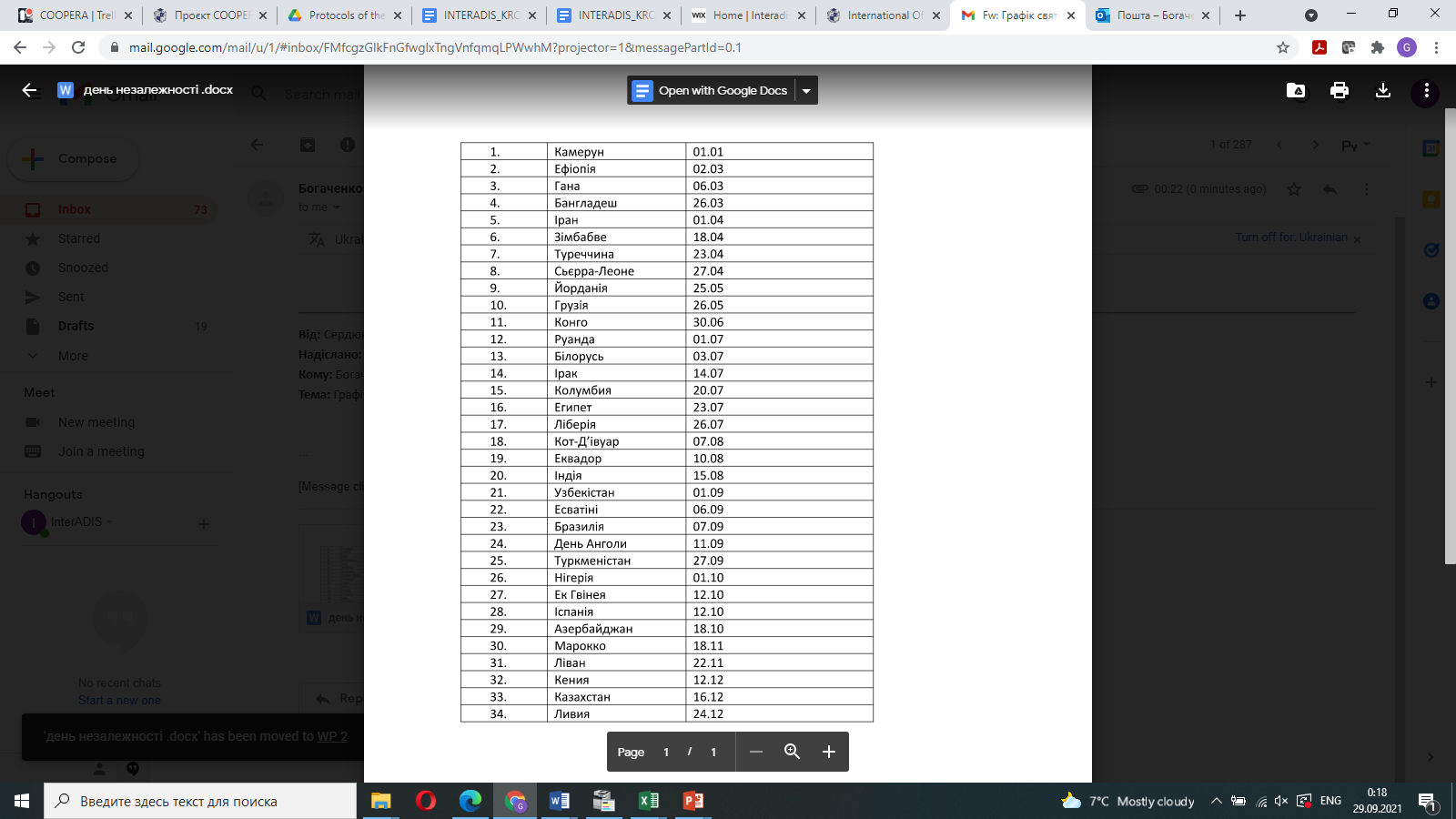 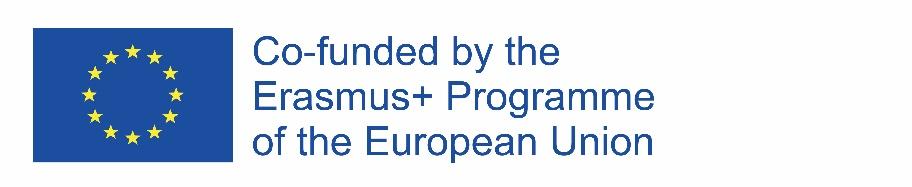 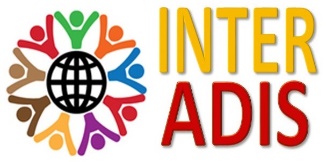 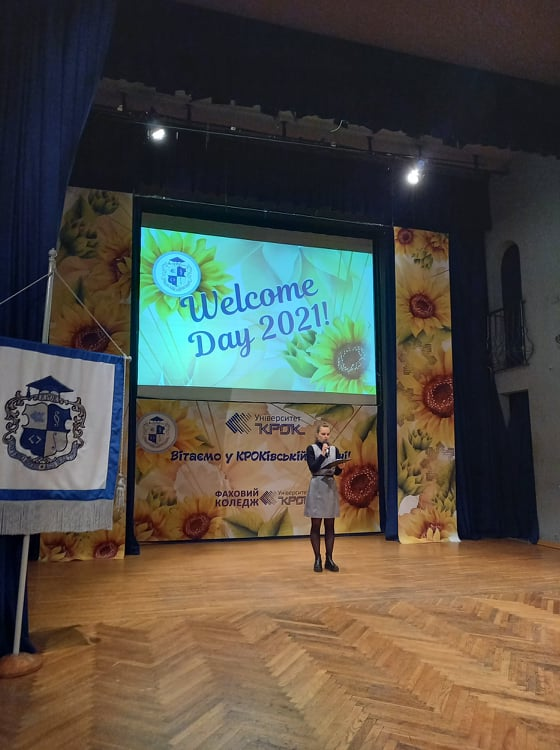 Welcome Day
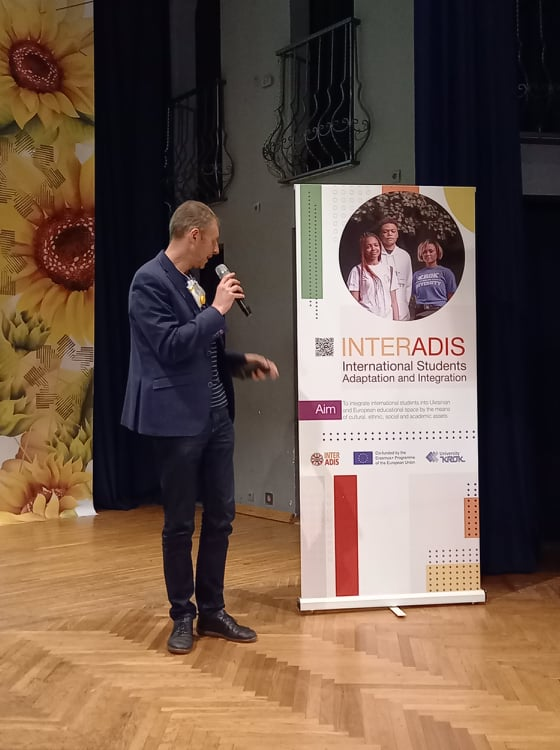 Acquaintance with KROK;
Migration/Academic rules;
E-learning means;
Presentation of INTERADIS project
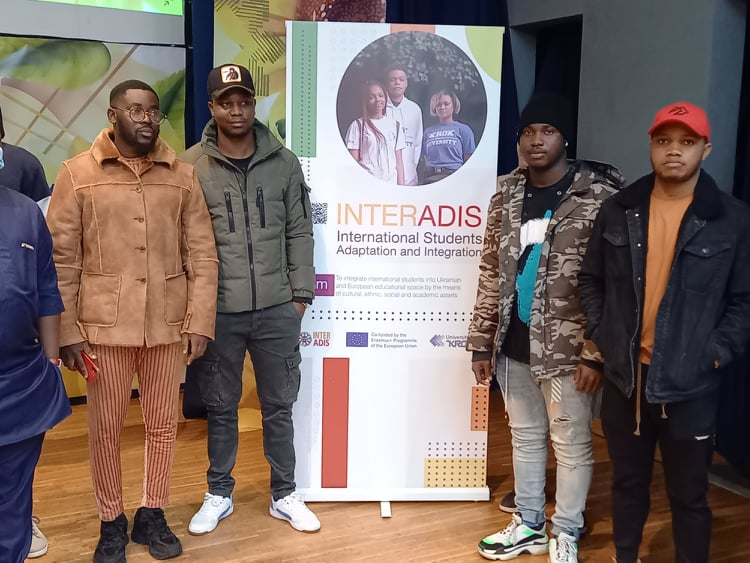 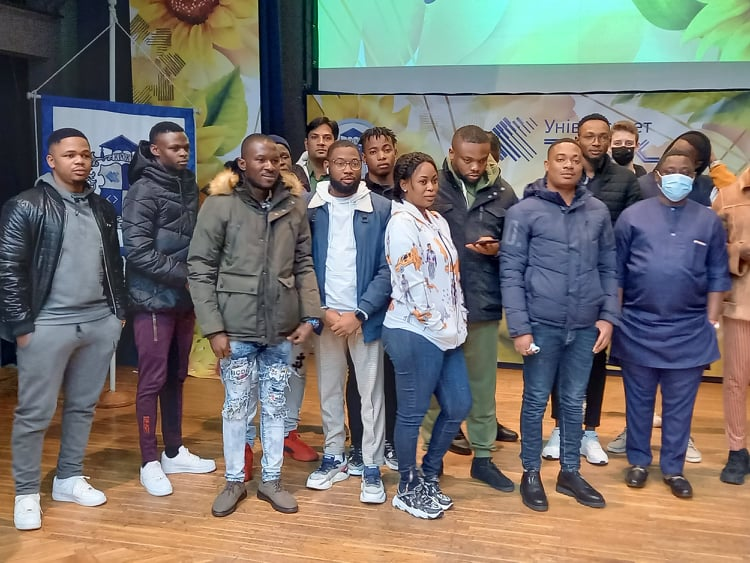 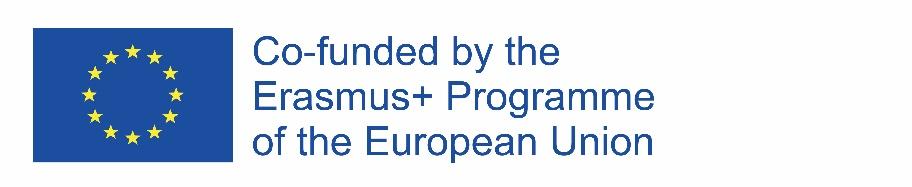 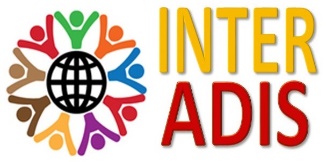 WP 2.4. Course for adaptation of the foreign students  and other training materials
KROK will prepare the course “Passport and Visa Regime for IS”
0,5-1 ECTS
Video lecture for 15-20 min
Tests
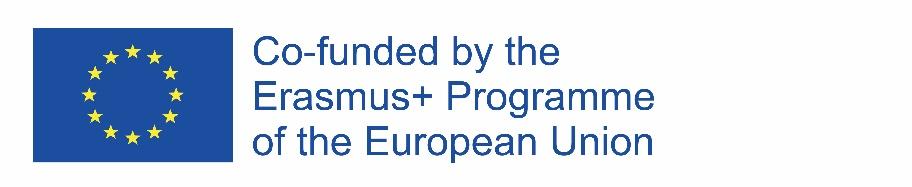 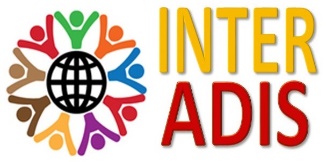 WP 2.4. Informational materials prepared and translatedInformation for IS about KROK on different languages
Information about KROK University was translated in French, Spanish, Georgian, Azerbaijan and uploaded to KROK website
Students Guide prepared and translated into English
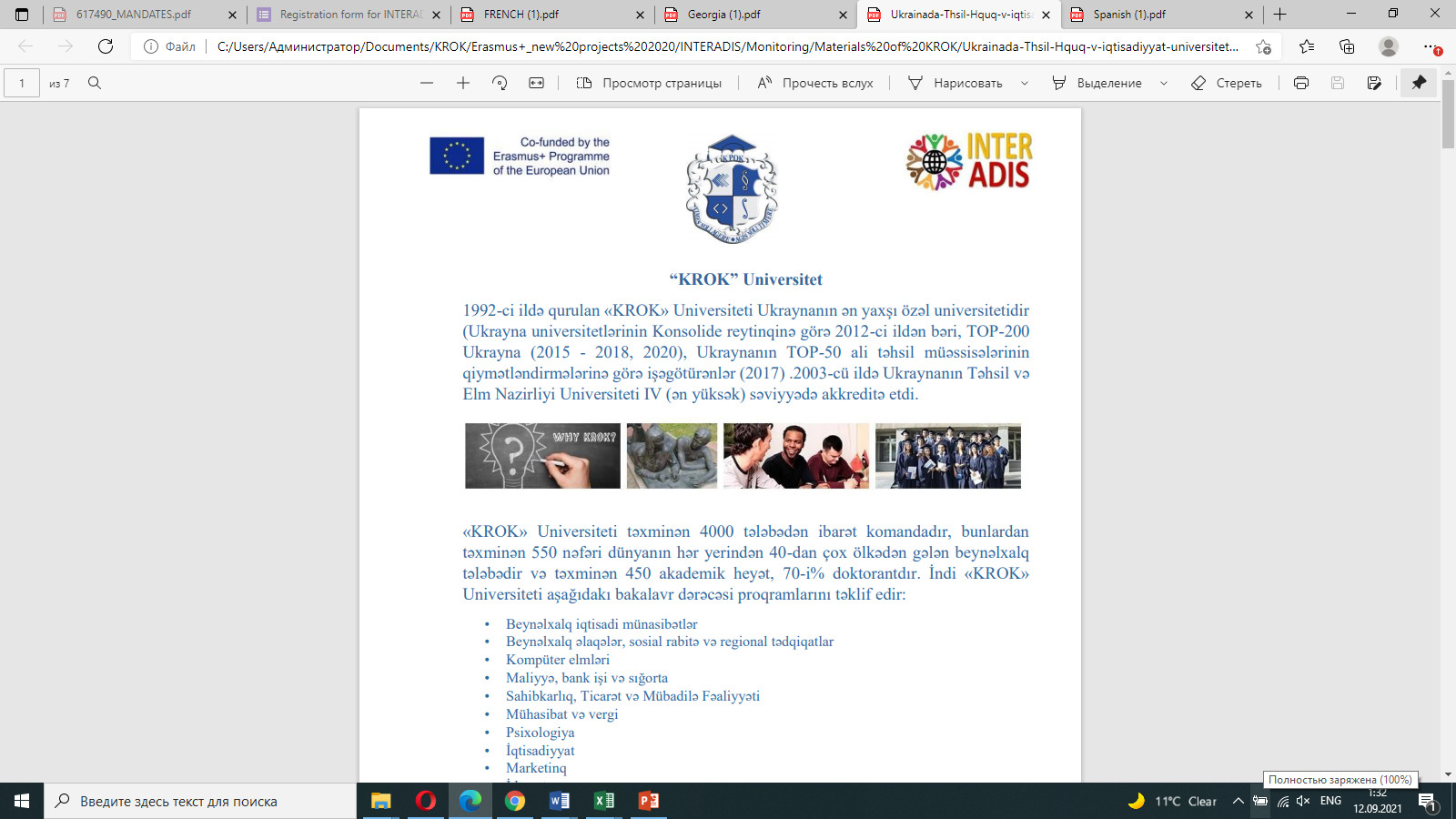 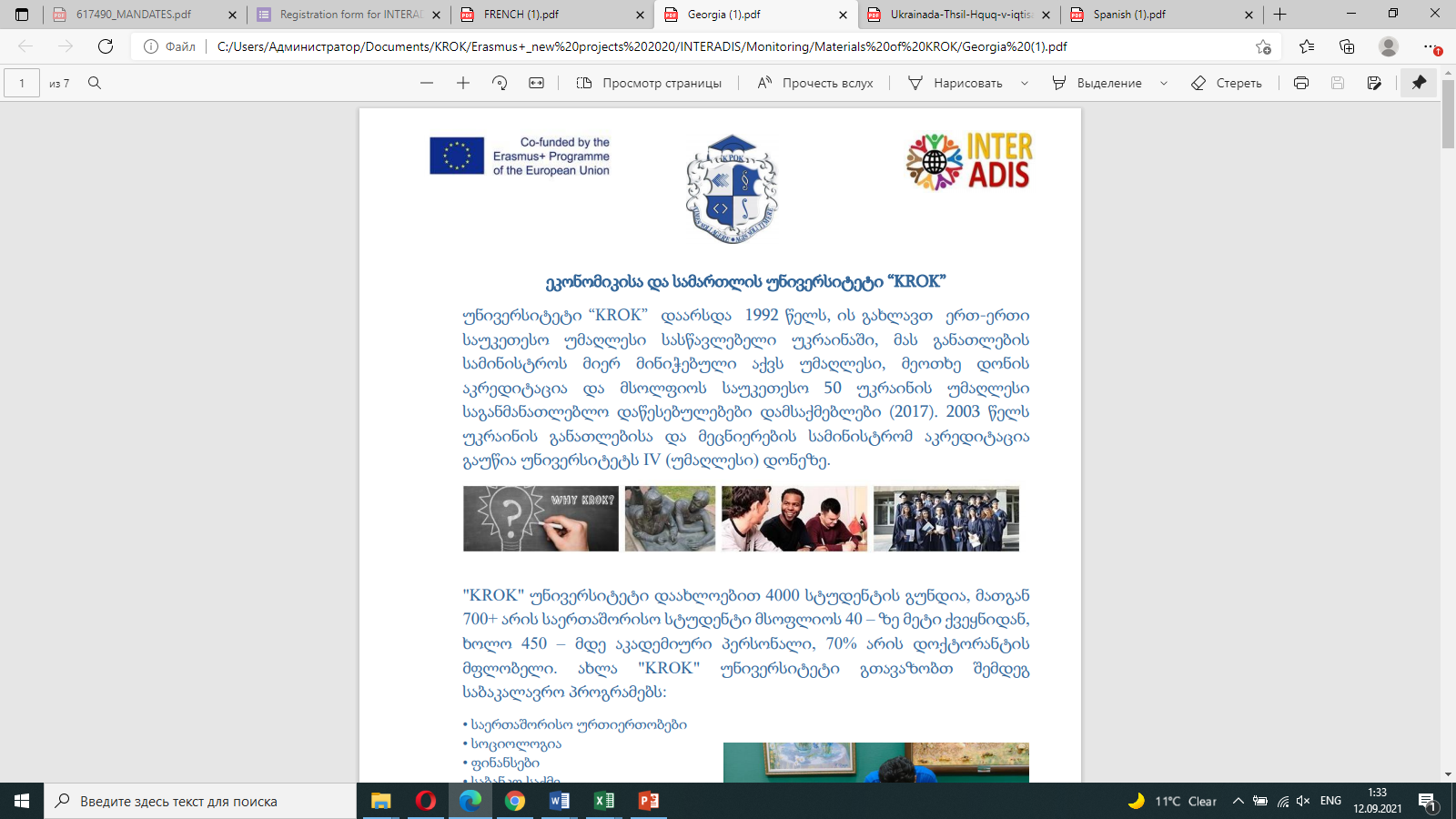 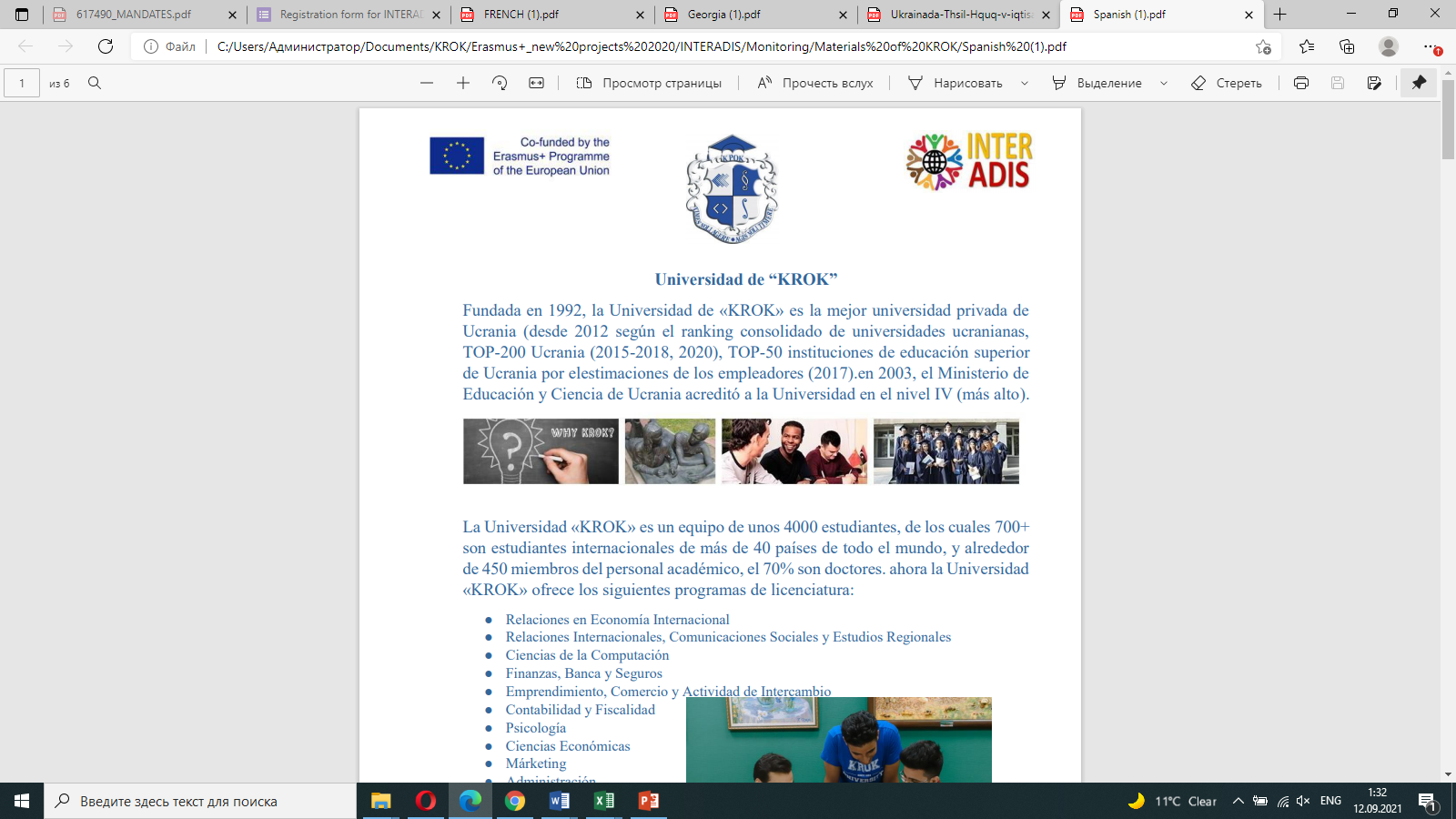 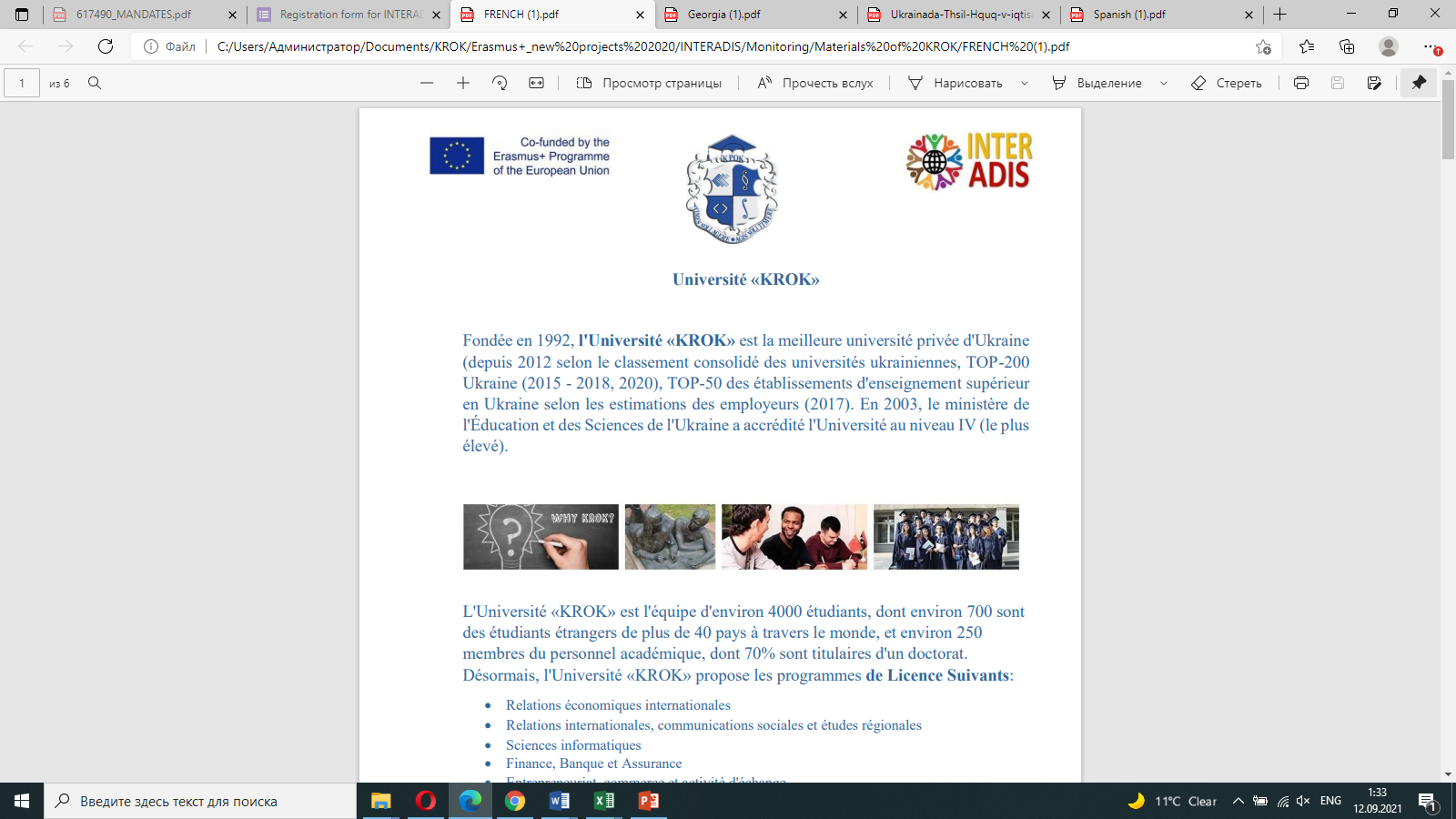 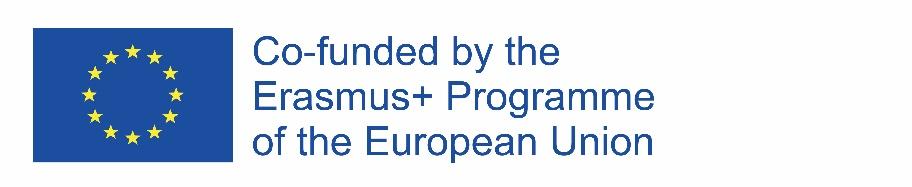 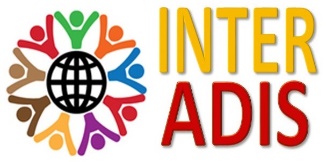 On the website of KROK
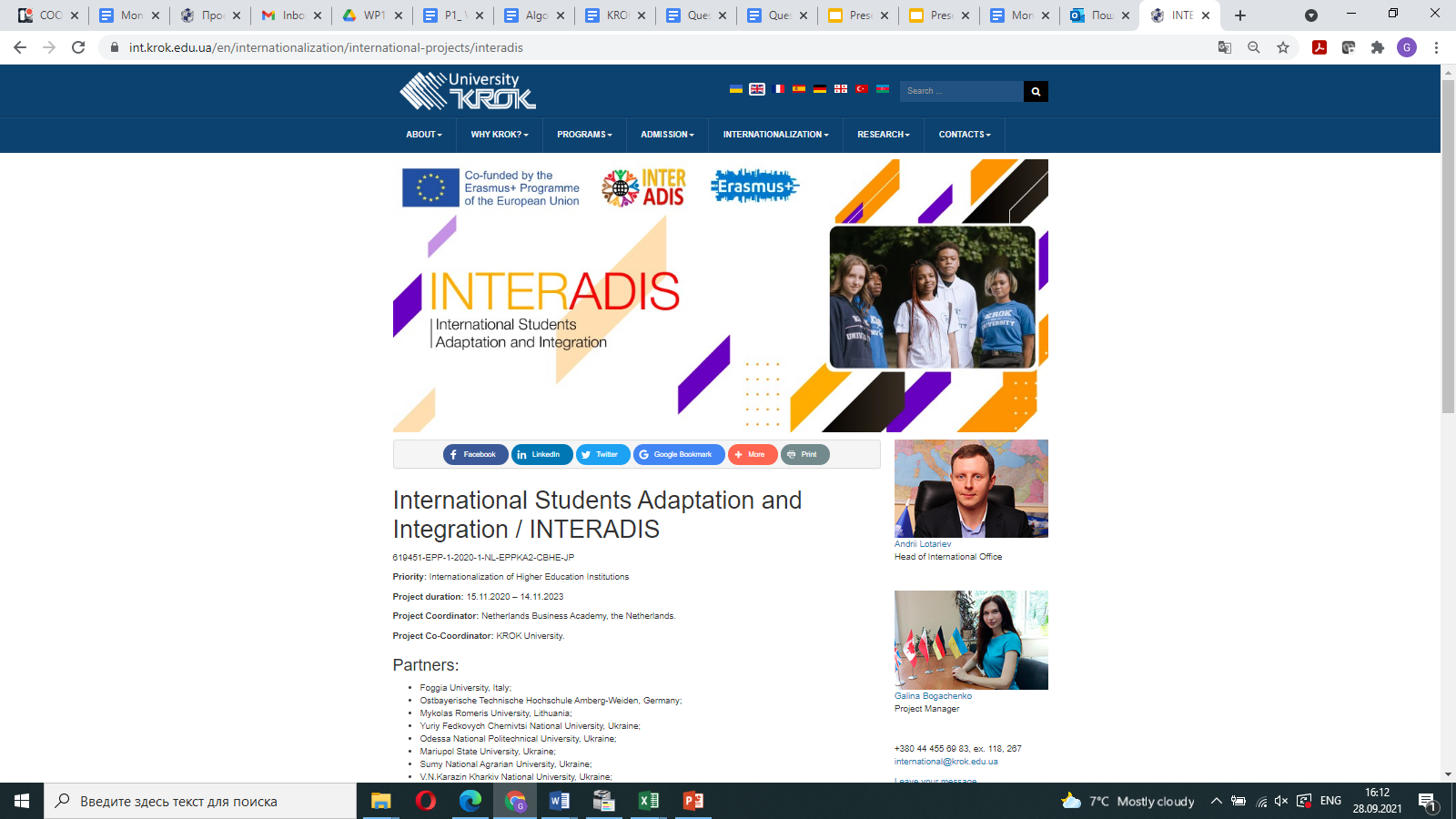 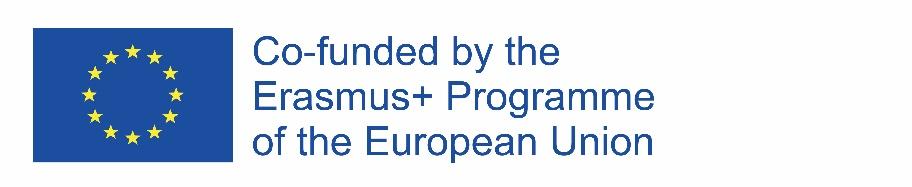 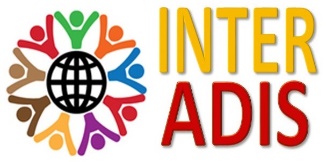 Promotion of KROK University thanks to INTERADIS
https://www.youtube.com/watch?v=0a_IeIz5T1U

There is the 4th episode of the «KROK University at First Hand» where our new-made graduates give recommendations to KROK applicants.
#INTERADIS is presented.
KROK video tour, with English subtitles
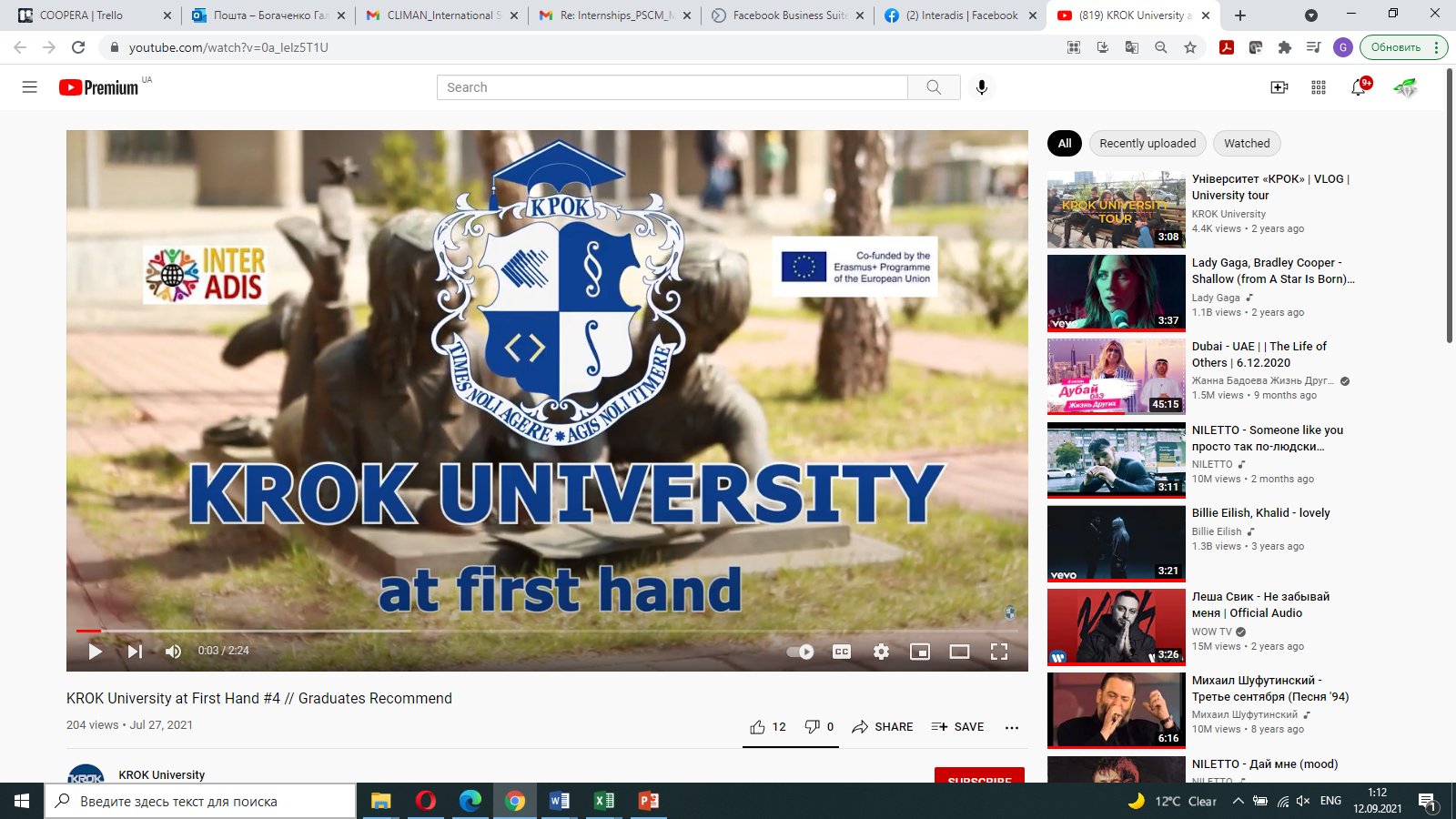 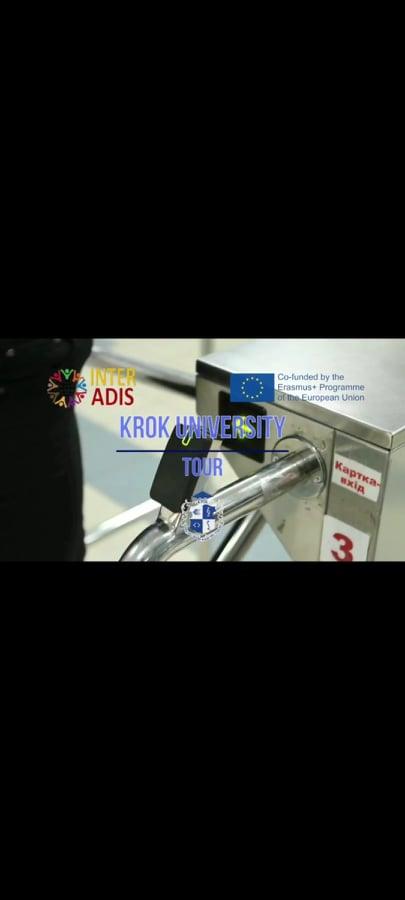 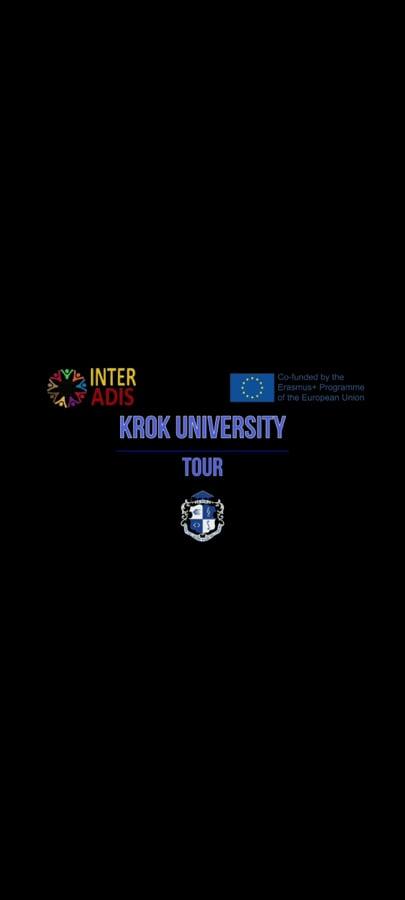 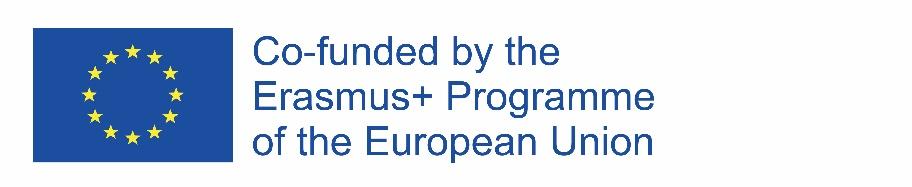 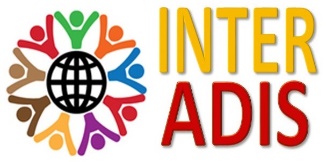 WP 2.6. University infrastructure modernization
The working group is created including International Office, Marketing Department, Security Department
The group considers different options to find the better solution
Pointers and maps around the University
Detailed menu in English in canteen
Key information in English on KROK for security department
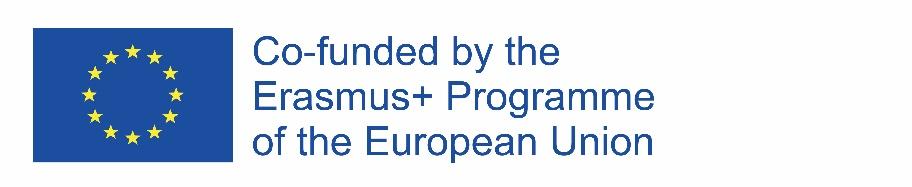 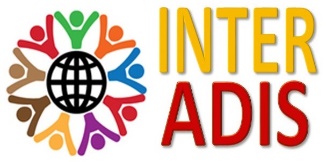 Planned Activities for the nearest future
Info about KROK on 2 languages (Arabic and Farsi)
Video KROK tour done by International Students
Design and Production of Merch for buddies
Workshop for Buddies
Creation of E-Student’s Cabinet in English, Telegram-bot
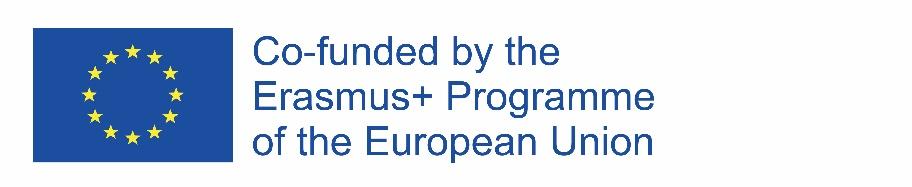 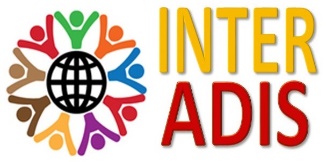 Links with INTERADIS info
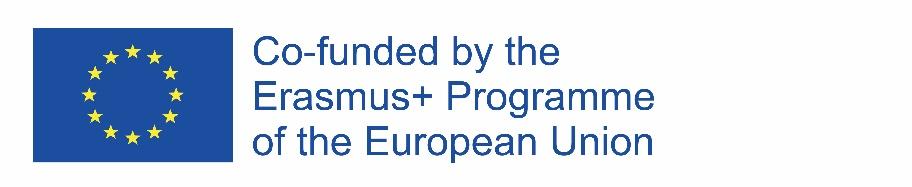 Links with INTERADIS info
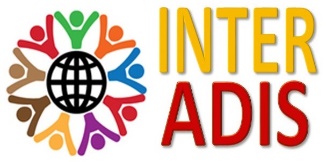 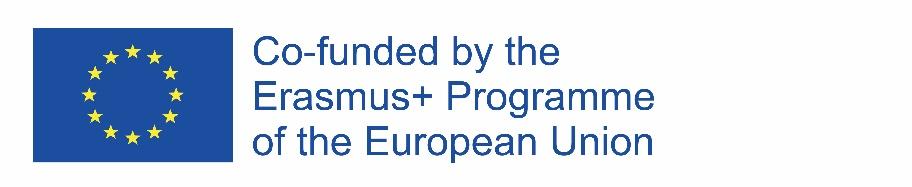 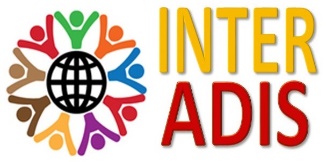 KROK activities as partner
KROK signed Partnership Agreement 
KROK representatives participated at all 5 online SV
KROK staff and students filled the questionnaire
KROK filled the General Report on WP 1
KROK formed project working group, signed the university order
KROK developed pages of INTERADIS on the website
KROK posted all project news on the KROK website, Facebook page in Ukr and Eng
KROK representatives participated at management meeting
50% of KROK budget (excluding equipment costs) was transferred to University account
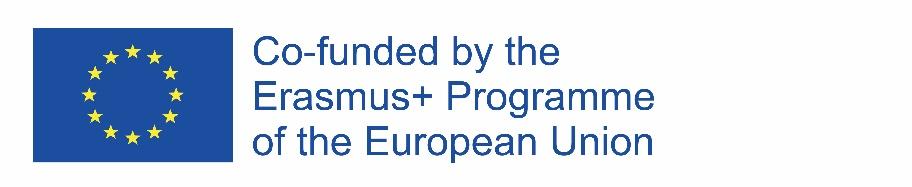 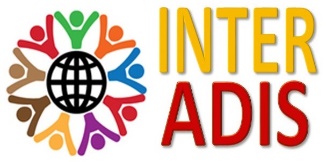 Thank you for your attention!
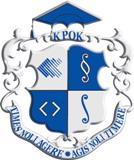